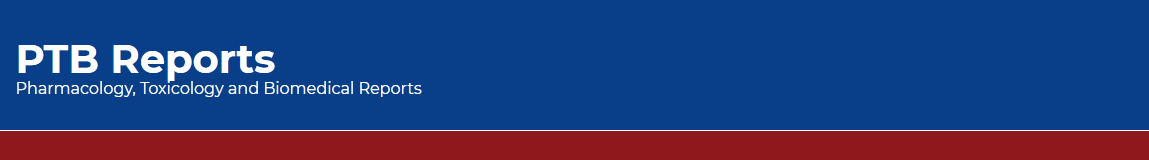 Public Knowledge of Herbal Medicine for Respiratory Viral Infection in Saudi Arabia
Ghudair Tashan Alanazi, Yousef Ahmed Alomi, Murouj Almaghrabi, Ghadeer Alhazmi, Menwer Tashan Zaid Alanazi, Mohammad Almatrafi, Ghaida Alzahrani
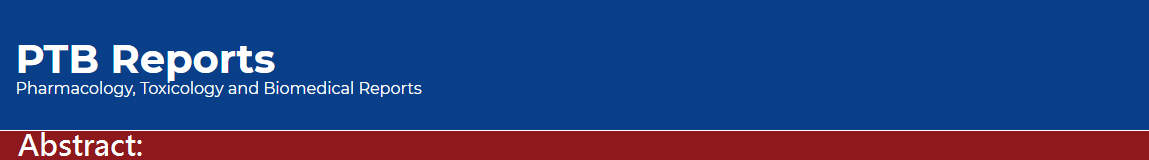 Aim: This survey analysis investigated indevisuals’ knowledge of herbal medications to treat common respiratory viral infections. 
Methods: A self-administered, structured questionnaire was sent to the public online, including questions on the responders’ demographics and questions about different herbal medications and their use to treat viral respiratory infections. Data analysis was executed through the survey SPSS program.
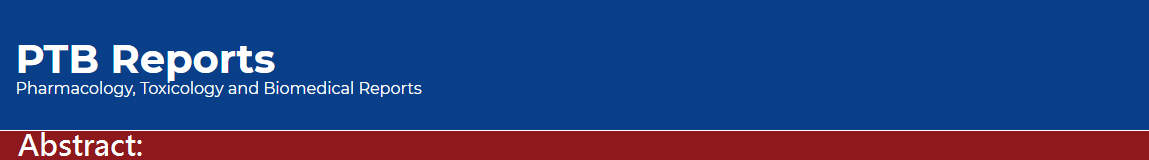 Results: Four hundred eighty-six individuals responded to this questionnaire; 89.92% of the responders were from the west area, and 56.49% were in the age group between 18 and 30. The most herbal medications used for respiratory viral infections was honey 364 (78.79%), and lemon juice 327 (71.24%), followed by Ginger 288 (64.43%) and Mint 292 (64.04%%) While the least herbal medicine used was Sambucus nigra 26 (6.09%) and Licorice 26 (6.68%). The most herbal medicine not known among responders was Sambucus nigra 147 (34.43%), Sugarcane 136 (31.48%), and Radish 135 (31.47%%). Herbal medicines usages were significantly higher among males, except for cloves and miswak; their use was significantly higher among females. Retired individuals (p value<0.001), high income (p-value<0.001), non-healthcare professionals (p-value=0.003), age group between 51 to 60 years old (p-value<0.001), married individuals (p-value<0.001) all had higher knowledge level about herbal medications use in viral respiratory infections. The survey’s reliability was tested by Mac 0.96, Cronbach 0.958, Gultman 2 0.961, and Gultman 6 0.973.
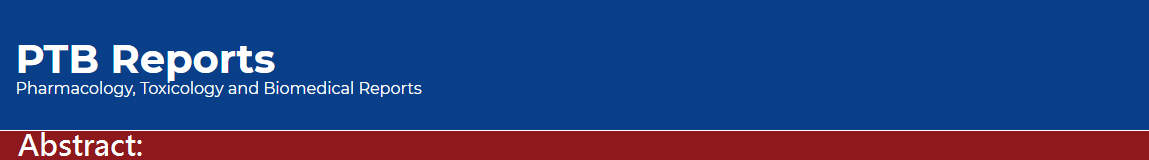 Conclusion: The level of knowledge about herbal medicine use among individuals in Saudi Arabia is inadequate. Awareness of the general public about herbal medications should be improved.
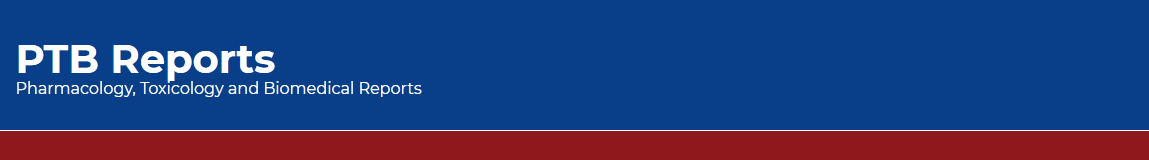 KEYWORDS 
Knowledge, 
Herbal medications, 
Respiratory infections, 
Viral, 
Saudi Arabia.
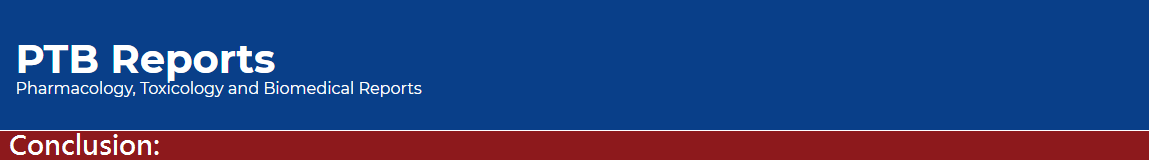 Knowledge about herbal medications among Saudi residents regarding their use for viral respiratory infections is inadequate and below-average levels, especially among residents with low socioeconomic and low educational levels. Decision-makers should consider these findings in Saudi Arabia to improve residents’ knowledge through public campaigns in media and public venues about the benefits and risks of herbal medications, not only for respiratory infections but also for common acute and chronic conditions.